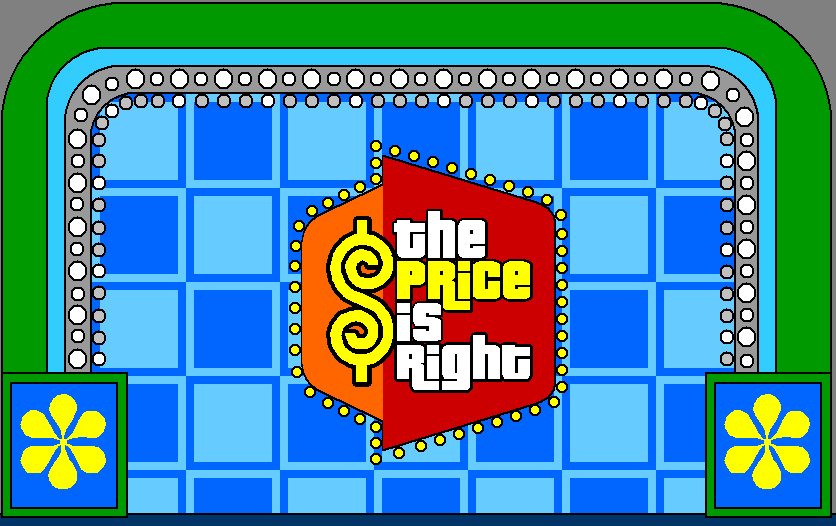 Guesstimate the cost of each item!
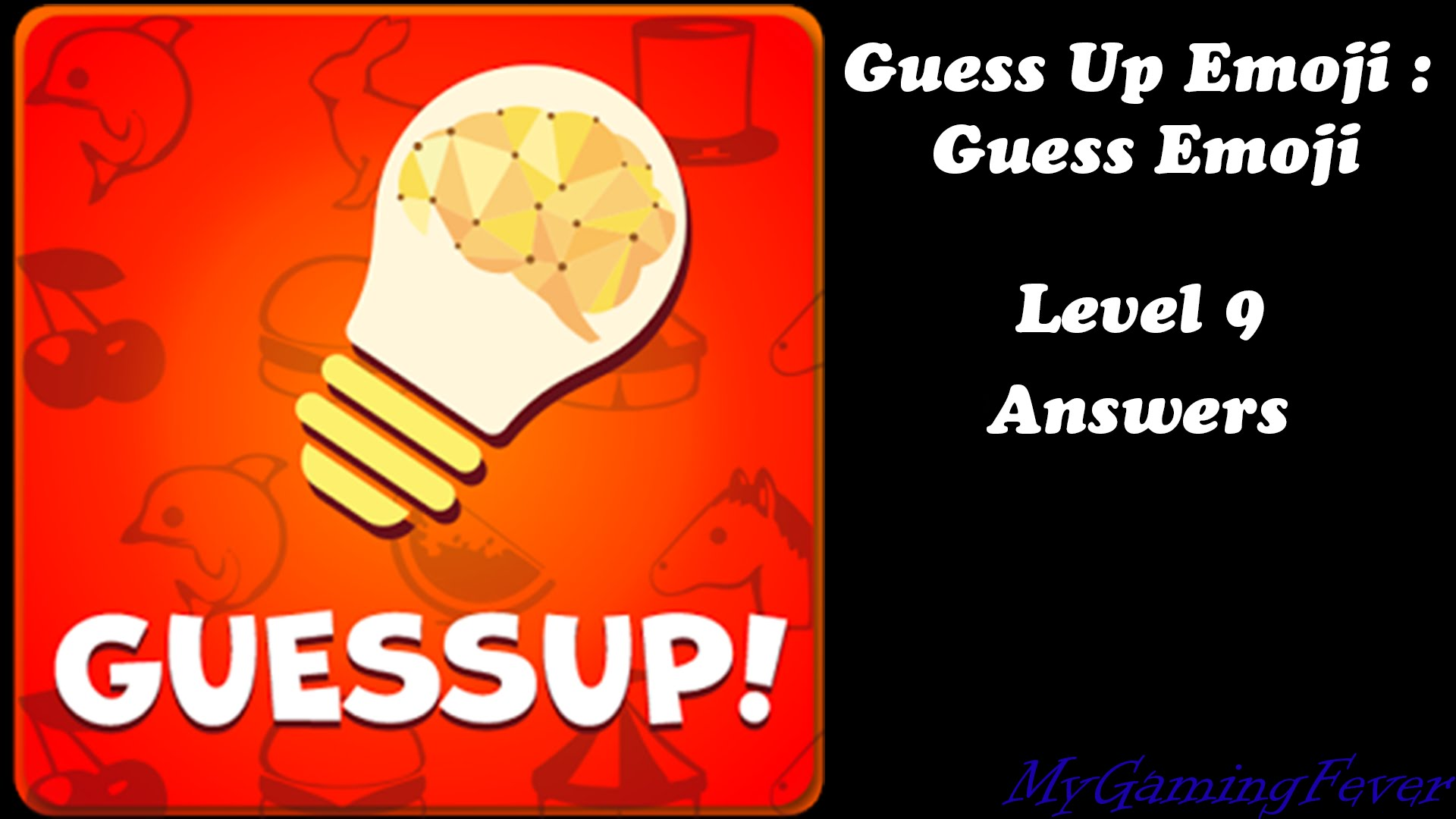 V-8 Splash 64 oz.
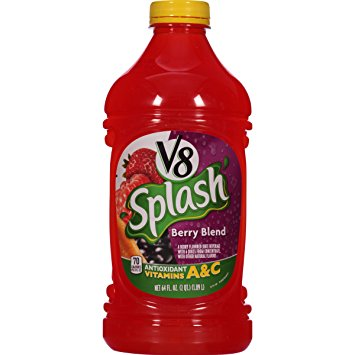 Pillsbury Crescent Rolls--10 count
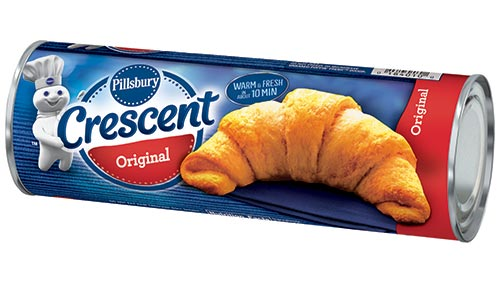 General Mills Cheerios 14 oz.
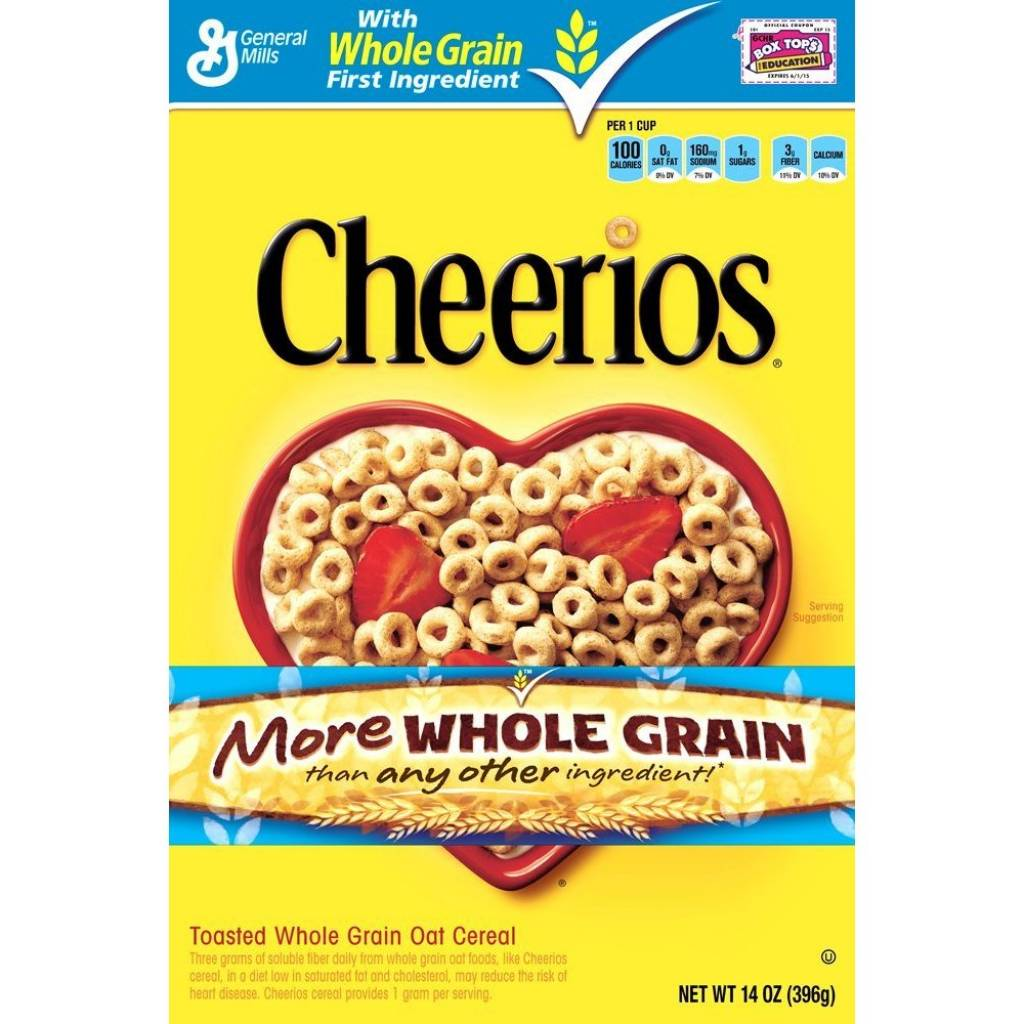 Eight O’Clock Coffee 11 oz.
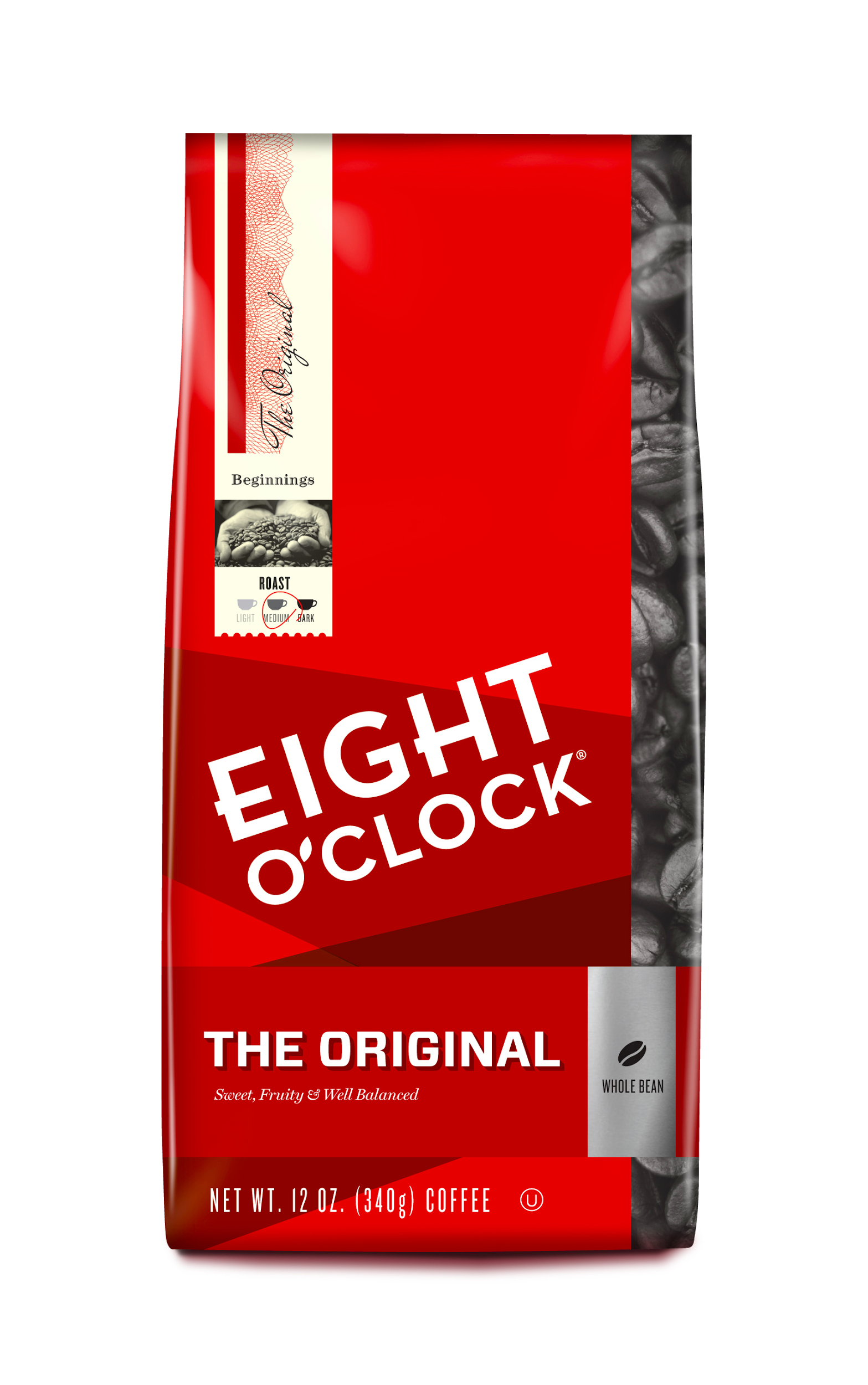 Kraft Shredded Cheese 8 oz.
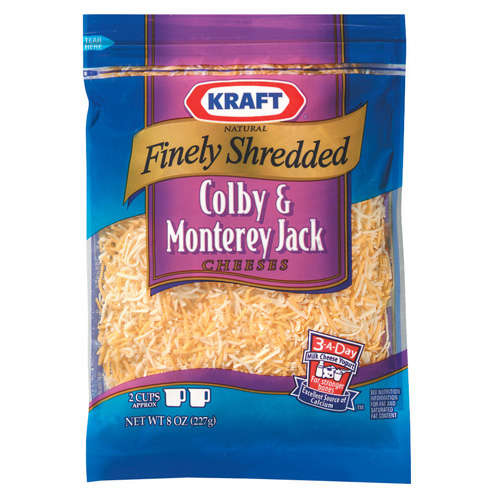 Ragu Spaghetti Sauce 45 oz.
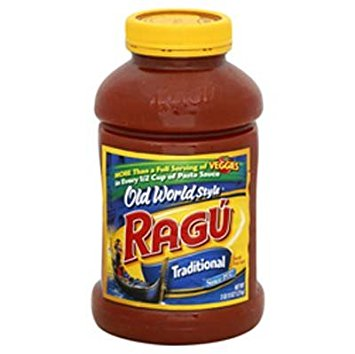 Hillshire Farm Lite Kielbasa 14 oz.
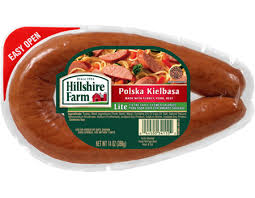 Land O Lakes Butter 1 lb.
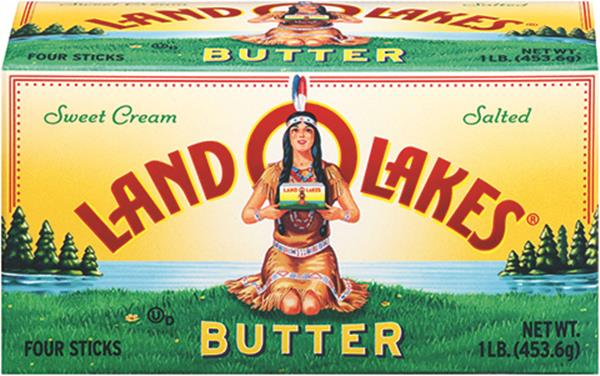 Milano Italian Bread 22 oz. Loaf
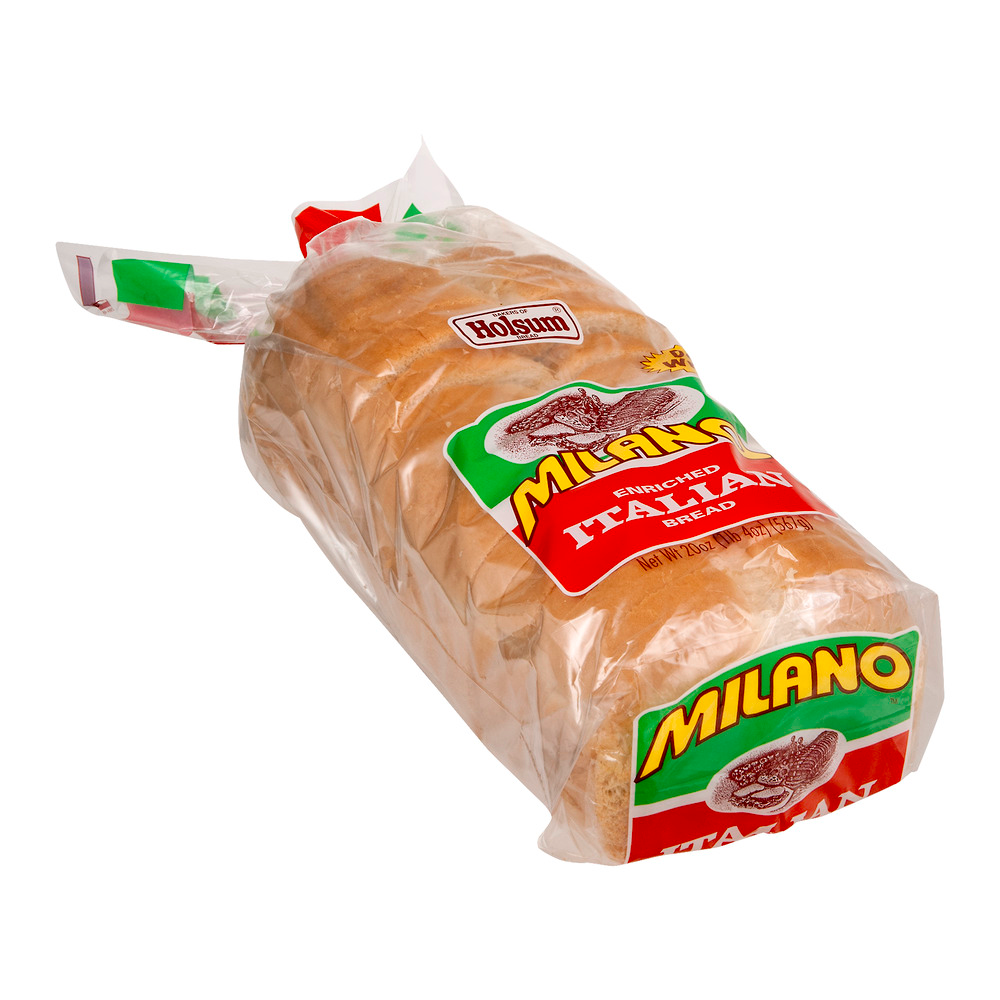 Hamburger Helper 7.5 oz.
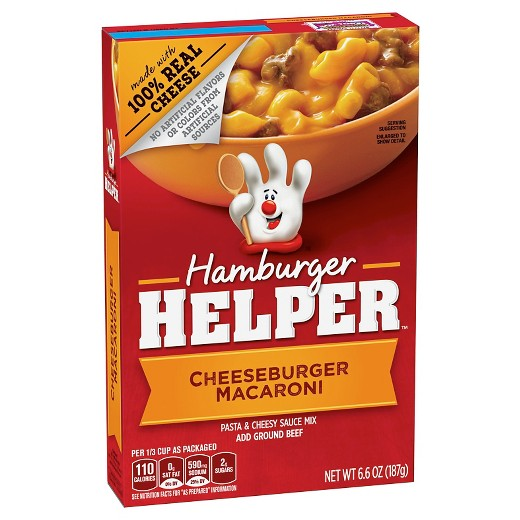 Nabisco Wheat Thins 8 oz
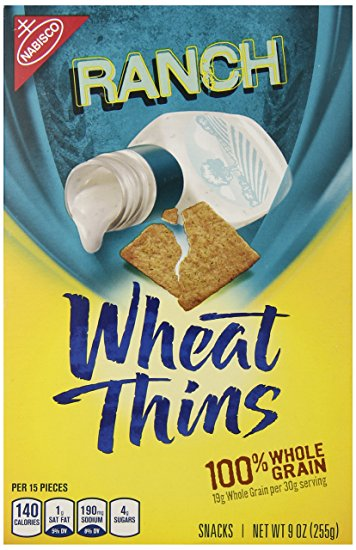 Thomas’ Mini Bagels--12 count
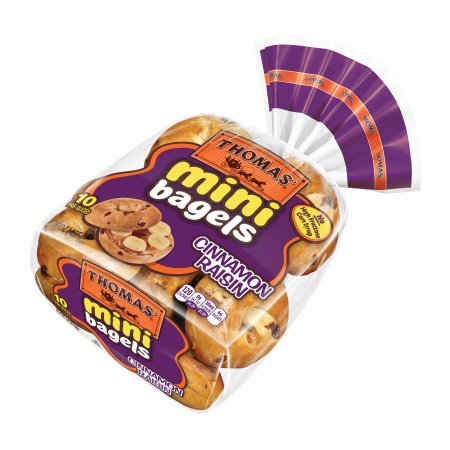 GRAND TOTAL
Add up the prices you estimated for each product for a GRAND total!
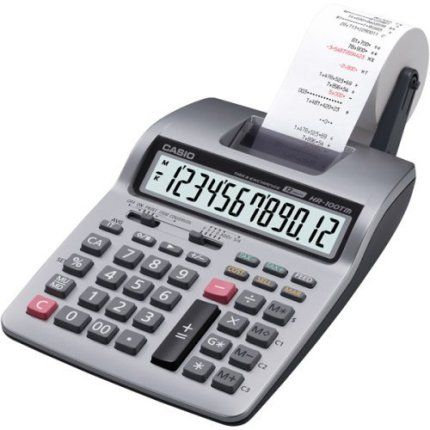 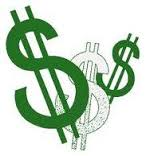 SHARE Totals Spent
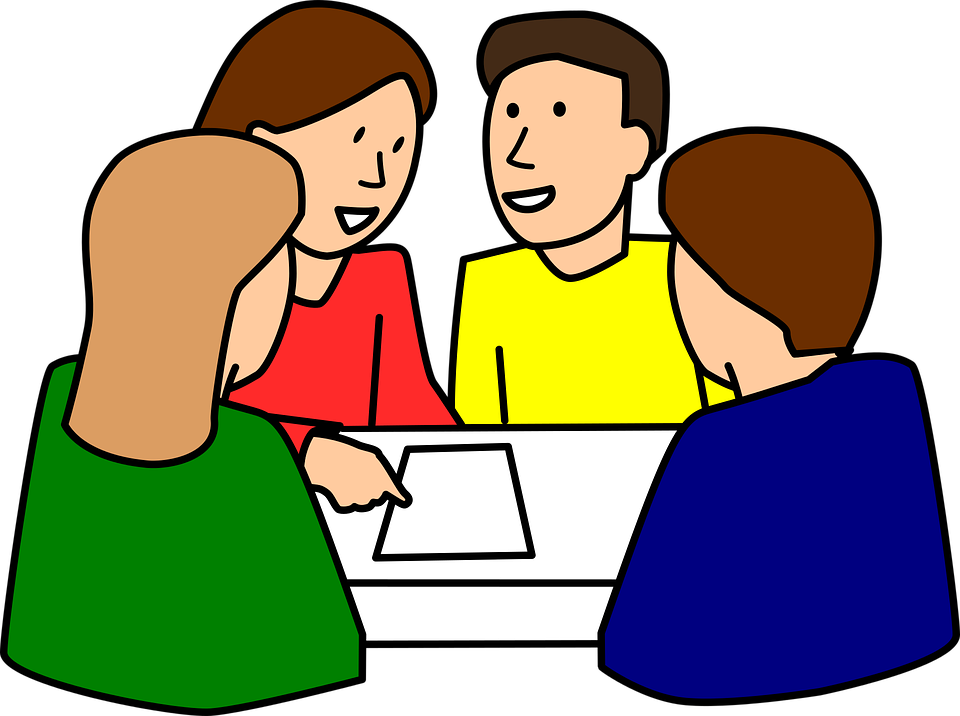 REAL Prices
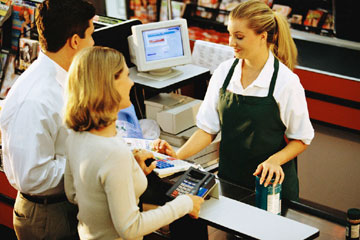 V-8 Splash 64 oz.  $2.59
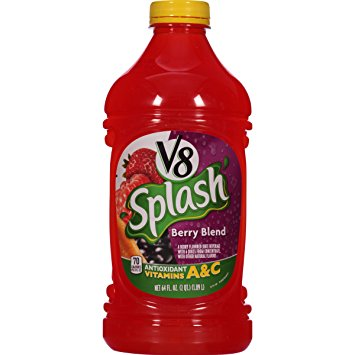 Pillsbury Crescent Rolls--10 count  $2.49
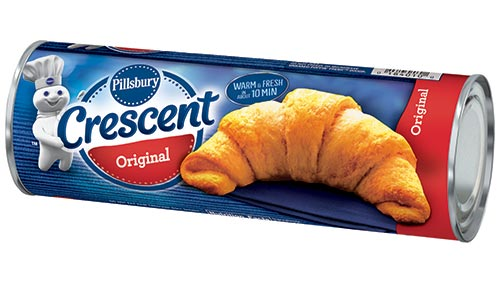 General Mills Cheerios 14 oz.   $3.59
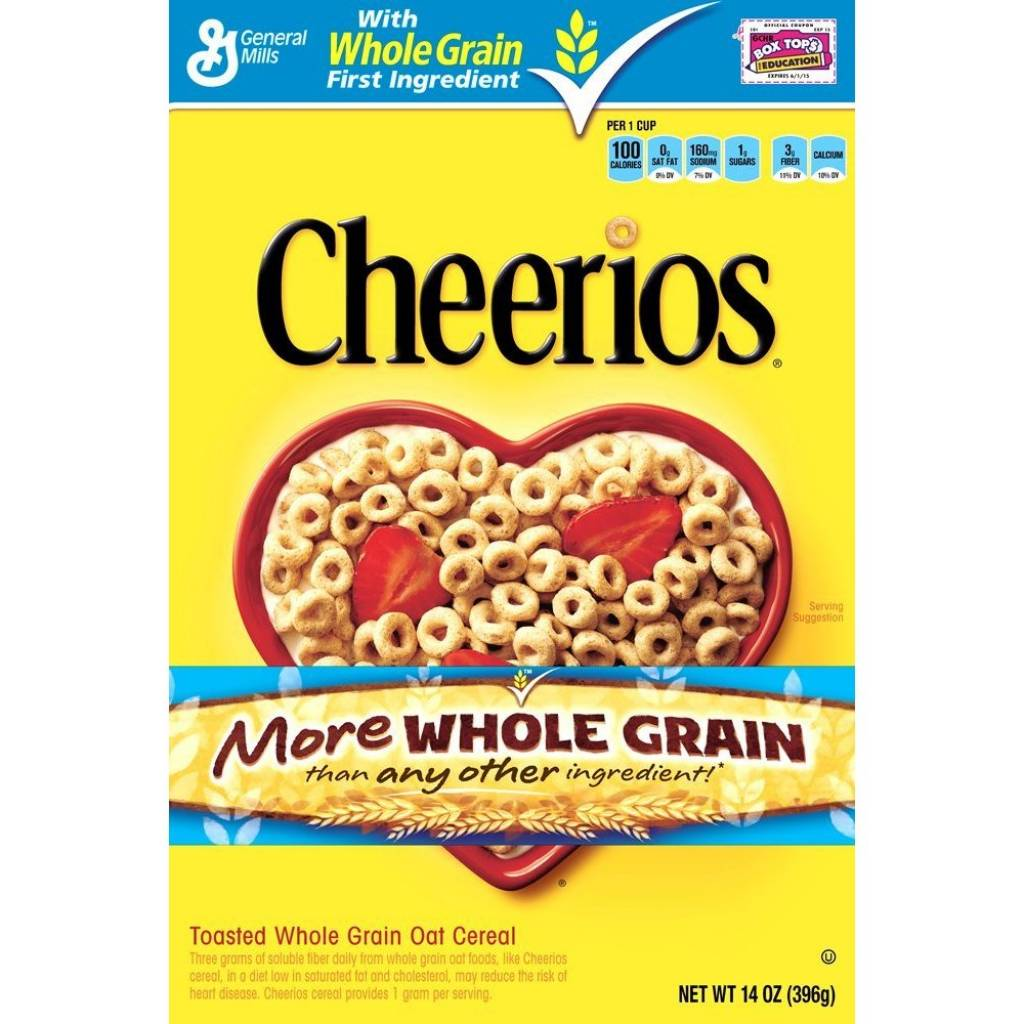 Eight O’Clock Coffee 11 oz.  $6.19
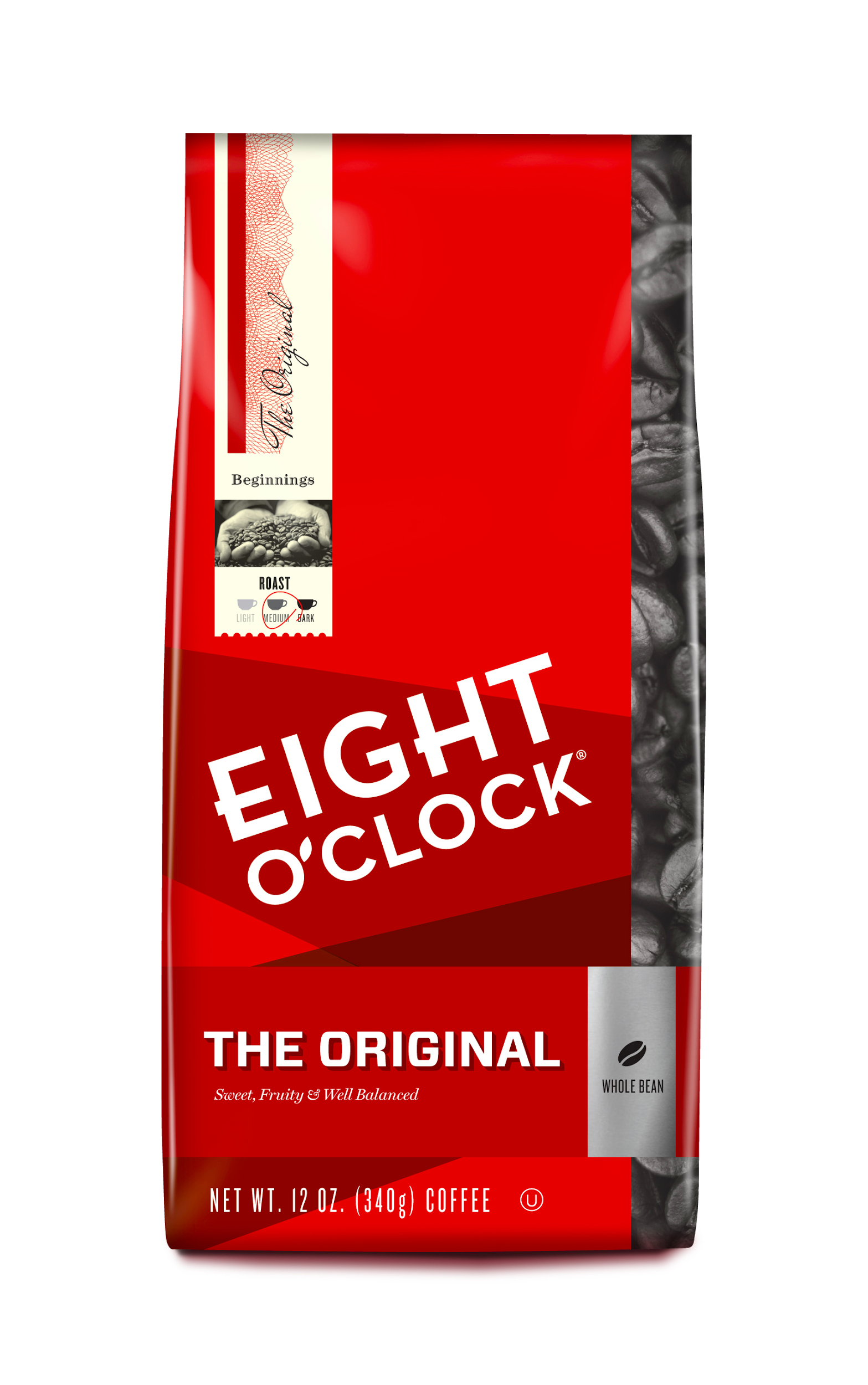 Kraft Shredded Cheese 8 oz. $3.99
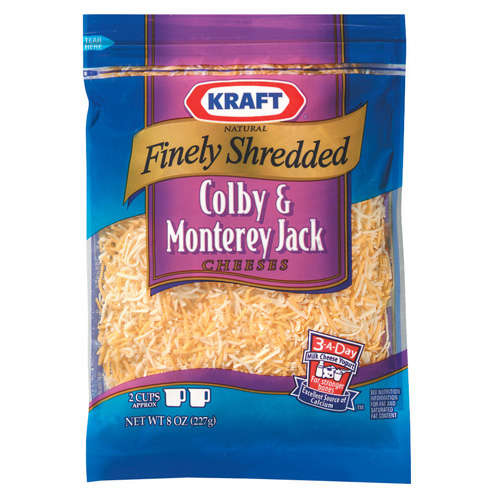 Ragu Spaghetti Sauce 45 oz. $2.99
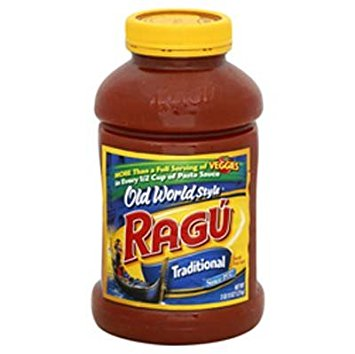 Hillshire Farm Lite Kielbasa 14 oz. $4.49
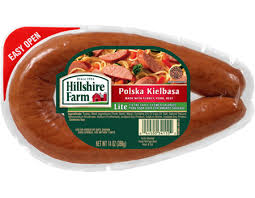 Land O Lakes Butter 1 lb.  $3.99
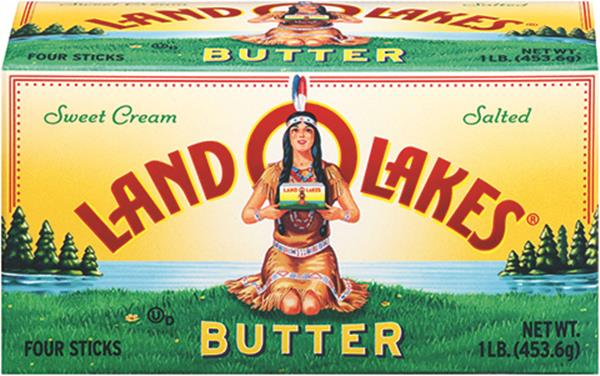 Milano Italian Bread 22 oz. Loaf  $2.99
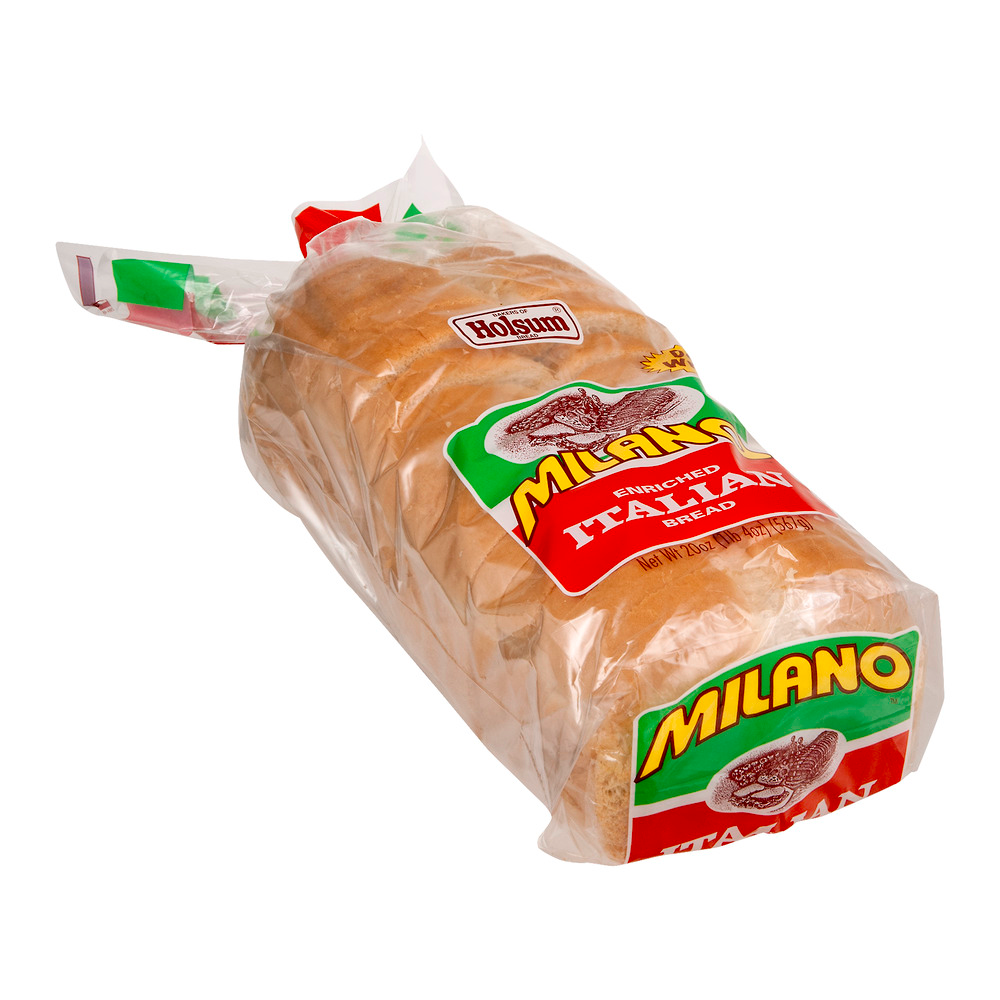 Hamburger Helper 7.5 oz.  $1.79
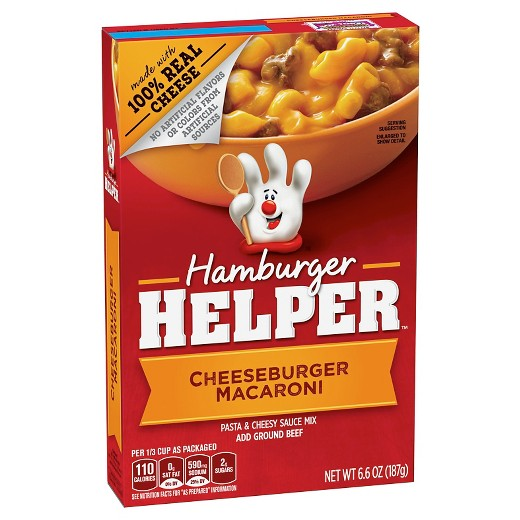 Nabisco Wheat Thins 8 oz  $3.69
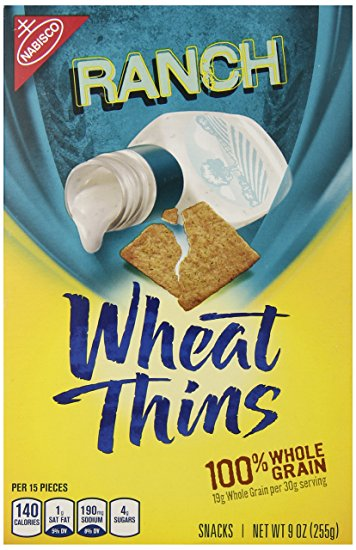 Thomas’ Mini Bagels--12 count  $4.69
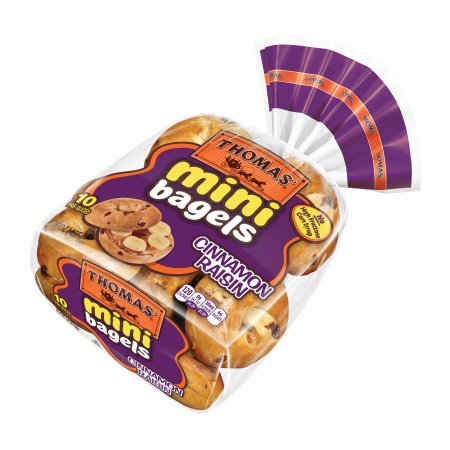 GRAND TOTAL
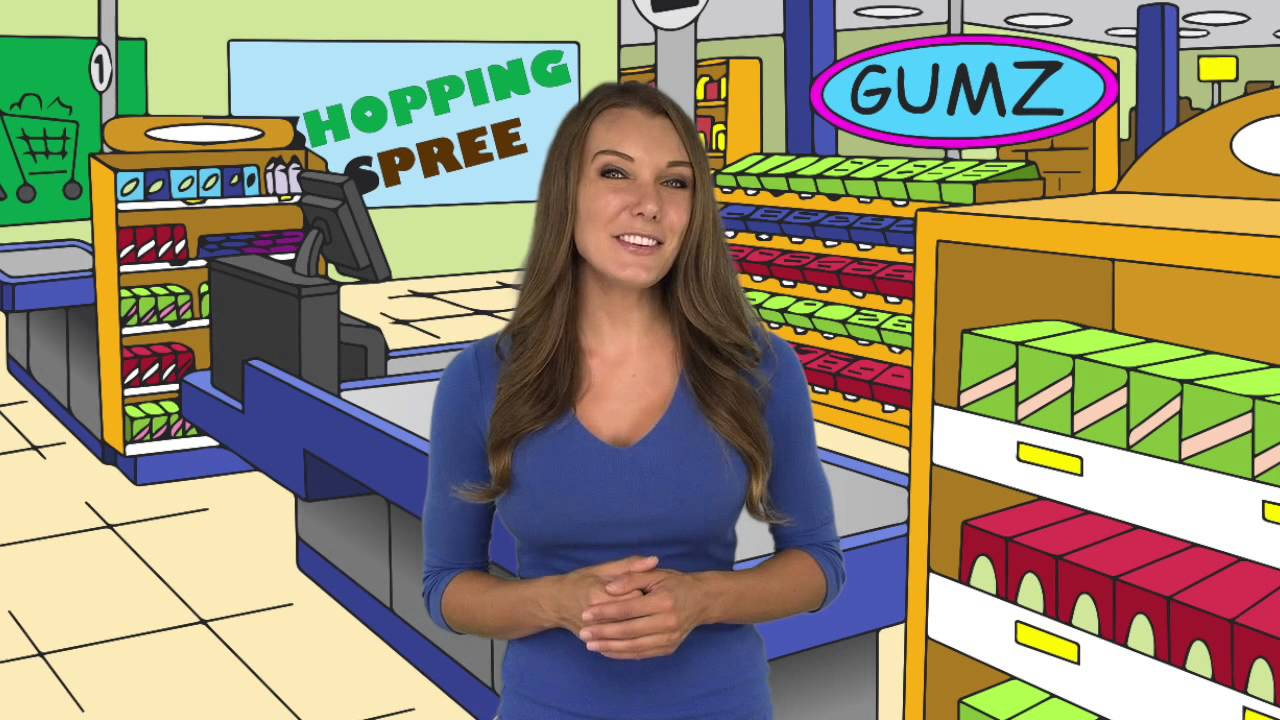 $43.48
Closest Guesstimate Winner?
Calculate the difference between your guesstimate total and the actual total to see who is the winner of “The Price is Right”!
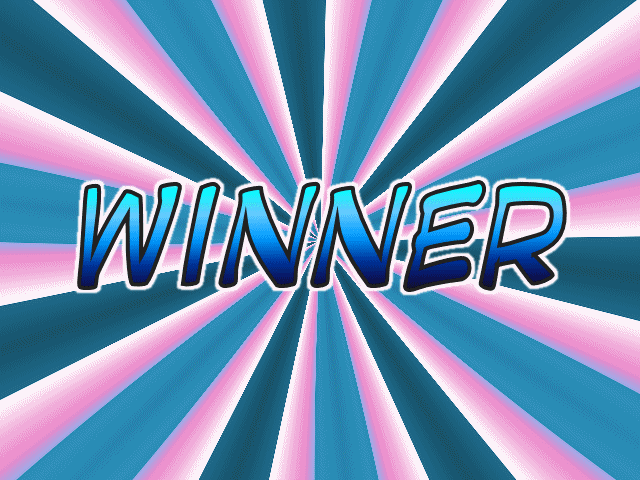